MICROCEPHALY IN TEXASAND ZIKA
Peter Langlois PhD, Lisa Marengo MS,  Mary Ethen MPH, Adrienne Hoyt MS, Mark Canfield PhD 

 Birth Defects Epidemiology and Surveillance Branch,
Texas Department of State Health Services
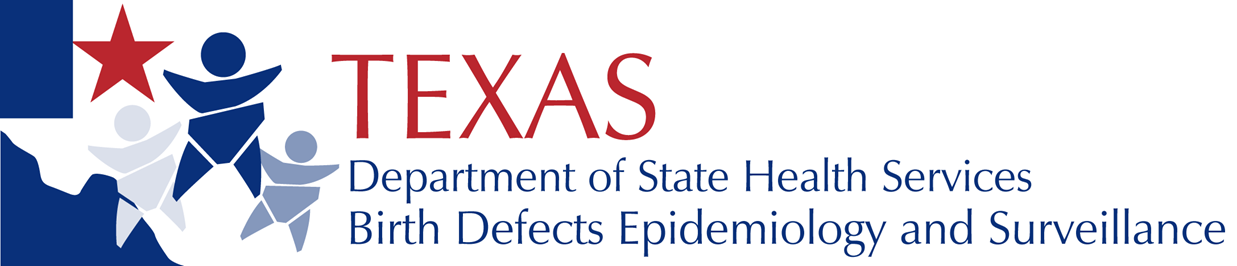 OUTLINE
Clinical picture of microcephaly
Challenges for public health surveillance
 Zika virus
 Conducting surveillance in Texas
 The Texas Birth Defects Registry
 Enhanced surveillance of microcephaly in Texas
 Descriptive epidemiology: Texas results
 General
 Time trend
CLINICAL PICTURE OF MICROCEPHALY
DEFINITION
Clinical finding of a small head (when compared with infants of the same sex and age).

CONGENITAL MICROCEPHALY: present prenatally or at birth/delivery.
[Speaker Notes: No universal accepted definition.  Abnormal smallness of the head in relation to the weight, age, length and sex of infant.  In congenital/primary microcephaly the defect originates from a disturbance in the cerebral cortex neurogenesis with a reduction in neuron production and/or migration into the cortex. The reduced brain volume results in a reduced skull size. 
Antenatal ultrasound- detection of microcephaly usually 18-20 weeks gestation  
Disproportionate-head is small and out of proportion to the weight and length which may be normal for age and sex
Proportionate-head size, weight and length all are small for age and sex but proportional to each other
Relative-head size measures within the normal range for age and sex, but is small and out of proportion to weight and length
Definitions webinar “Surveillance of Microcephaly02182016”


Definition of microcephaly ontogeny from [Kallen B. Epidemiology of Human Congenital Malformations. DOI 10.1007/978-3-319-01472-2_7. Springer International Publishing. Switzerland 2014.]   Secondary/acquired microcephaly normal continued brain development is arrested by some defined insult / event. [Dr Bruno Di Muzio and Radswiki et al  Microcephaly http://radiopaedia.org/articles/microcephaly, Radiopaedia.org accessed 3/7/2016] Radiopaedia.org is a rapidly growing, open-edit radiology resource, compiled by radiologists and other health professionals from across the globe.] 
Image CDC Mother2Baby.org.]
APPEARANCE
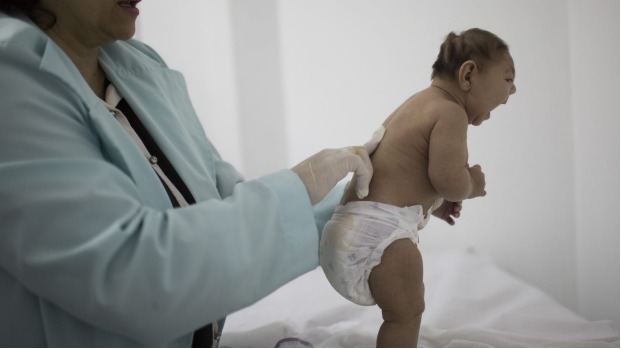 APPEARANCE
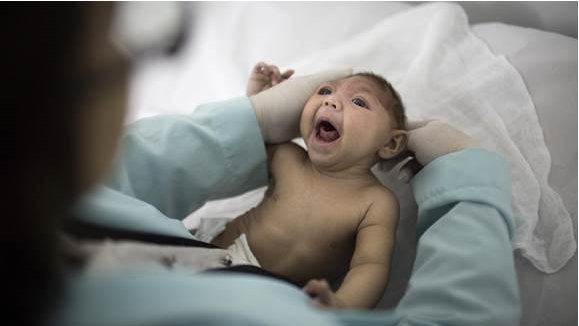 HEAD CIRCUMFERENCE
Used to measure “severity”
 Severe:  < 3rd percentile for age and sex
 Also called occipital-frontal circumference (OFC)
[Speaker Notes: Can also be acquired after birth. Ideally head circumference ?? Hours after birth.]
SOME CHALLENGES FOR PUBLIC HEALTH SURVEILLANCE
No universally accepted definition of congenital microcephaly

 Some clinicians use different cut-points
< 5th percentile
< 10th percentile
Based on standard deviations below average
Subjective assessment

 HC measurement sometimes missing
CAN BE A FEATURE OF OTHER BIRTH DEFECTS
Craniosynostosis

Conjoined twins

Also…
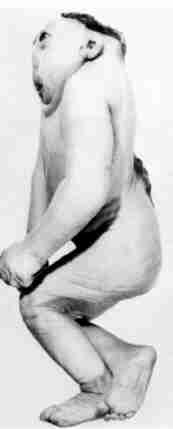 Anencephaly


Spina Bifida
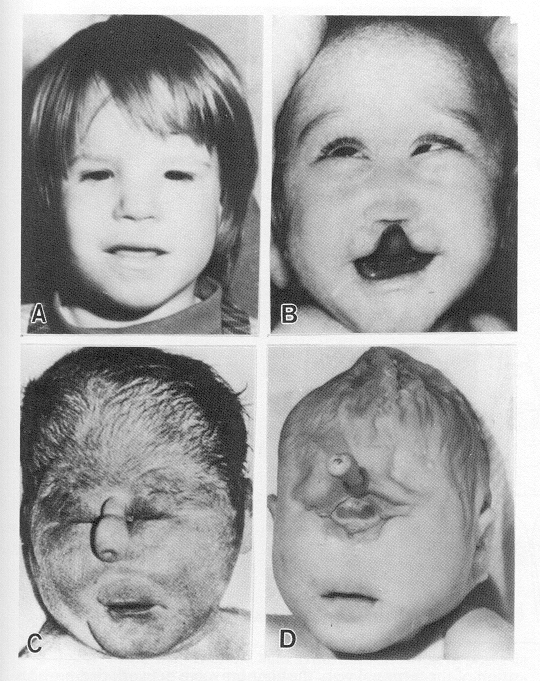 Holoprosencephaly
KNOWN CAUSES OF CONGENITAL MICROCEPHALY
In utero infection
Toxoplasmosis
Rubella
Cytomegalovirus (CMV)
Herpes simplex
Human Immunodeficiency Virus (HIV)
Lymphocytic Choriomeningitis Virus (LCMV)
Syphilis
Zika Virus?
KNOWN CAUSES OF CONGENITAL MICROCEPHALY
Maternal conditions
Poorly controlled diabetes, hyperphenylalaninemia
Genetic causes
Single gene disorders (syndromes)
Chromosomal abnormalities
Mitochondrial mutations
In utero ischemia/hypoxia 
Examples: placental insufficiency or abruption
Teratogens
Maternal alcohol, medications
Radiation
Mercury
CONSIDERING THAT IN EPIDEMIOLOGIC ANALYSES
Stratify by severity:
< 3rd percentile (“severe” microcephaly)
> 5th percentile

Stratify by cause of the microcephaly
Explained
Feature of other birth defect  
Documented known cause
Unexplained
ZIKA VIRUS
ZIKA VIRUS IN BRAZIL
Fall 2015:  NE Brazil reported a twenty-fold microcephaly increase that coincided with autochthonous transmission of Zika virus 

11/2015:  Brazilian authorities detect Zika in blood and tissue of a microcephalic newborn
 
12/1/2015:  Pan-American Health Organization Epi Alert about Zika and microcephaly

2/1/2016:  World Health Organization declares Zika to be a global Emergency
[Speaker Notes: Asian type in S. America]
ZIKA VIRUS IN BRAZIL – WHAT WE KNOW
A number of positive test results for Zika virus infection in infants with microcephaly

Clinical picture:
Microcephaly cases were of the most severe types
Consistent with Fetal Brain Disruption Sequence
Often had intracranial calcifications
[Speaker Notes: In Brazil the microcephaly is consistent with Fetal Brain Disruption Sequence
Brain destruction resulting in collapse of the fetal skull, scalp rugae and neurologic impairment]
Intracranial calcifications
A
B
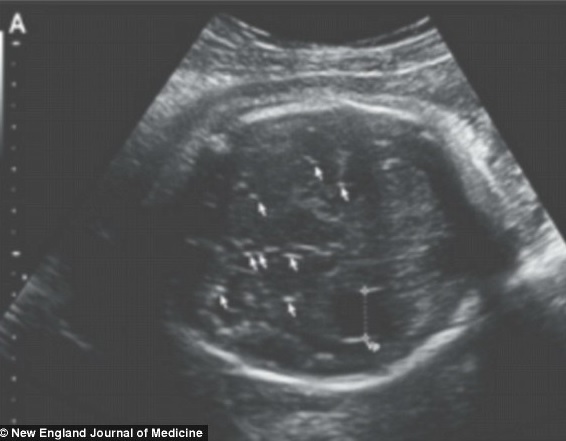 [Speaker Notes: A-Classic periventricular intracranial calcifications due to CMV infection http://pediatricneuro.com/alfonso/pg277.htm
B-Zika diffuse intracranial calcifications http://i.dailymail.co.uk/i/pix/2016/02/10/23/3111A8AA00000578-3441308-The_researchers_at_the_University_Medical_Center_in_Ljublijana_n-a-31_1455146391637.jpg   Zika Virus Associated with Microcephaly
Jernej Mlakar, M.D., Misa Korva, Ph.D., Nataša Tul, M.D., Ph.D., Mara Popović, M.D., Ph.D., Mateja Poljšak-Prijatelj, Ph.D., Jerica Mraz, M.Sc., Marko Kolenc, M.Sc., Katarina Resman Rus, M.Sc., Tina Vesnaver Vipotnik, M.D., Vesna Fabjan Vodušek, M.D., Alenka Vizjak, Ph.D., Jože Pižem, M.D., Ph.D., Miroslav Petrovec, M.D., Ph.D., and Tatjana Avšič Županc, Ph.D. N Engl J Med 2016; 374:951-958March 10, 2016DOI: 10.1056/NEJMoa1600651]
ZIKA VIRUS IN BRAZIL – WHAT WE KNOW
Prenatal infection by Zika virus causes microcephaly and other serious brain anomalies

Support:
Infection at times during development consistent with the observed birth defects
A specific, rare phenotype involving microcephaly and other brain anomalies
Data that strongly support biologic plausibility
Includes finding Zika in brain tissue of affected fetuses and infants
[Speaker Notes: In Brazil the microcephaly is consistent with Fetal Brain Disruption Sequence
Brain destruction resulting in collapse of the fetal skull, scalp rugae and neurologic impairment]
ZIKA VIRUS IN BRAZIL – WHAT WE DON’T KNOW
Magnitude of possible risk

Full spectrum of outcomes in affected infants

Impact of timing of infection during pregnancy

Impact of severity of maternal infection
[Speaker Notes: In Brazil the microcephaly is consistent with Fetal Brain Disruption Sequence
Brain destruction resulting in collapse of the fetal skull, scalp rugae and neurologic impairment]
ZIKA VIRUS AND TEXAS
Texas has had 231 reported cases of Zika virus disease as of October 17, 2016
2 cases sexually transmitted
All others travel related
14 confirmed Zika+ cases among pregnant women
2 Zika+ neonates with microcephaly

Additionally, 59 pregnant women and 3 neonates with evidence of unspecified flavivirus infection


Zika virus is spread to people primarily through the bite of an infected Aedes species mosquito
[Speaker Notes: Counties shown in yellow had Ae. aegypti presence records for 1 year within the specified time period, those shown in orange had 2 years of presence records within the specified time period, and those shown in red had 3 or more years of presence records within the specified time period.


Texas has had 41 reported cases of Zika virus disease. Of those, 40 were in travelers who were infected abroad and diagnosed after they returned home; one of those travelers was a pregnant woman. One case involved a Dallas County resident who had sexual contact with someone who acquired the Zika infection while traveling abroad.


http://jme.oxfordjournals.org/content/early/2016/06/07/jme.tjw072


Rasmussen, S. A., Jamieson, D. J., Honein, M. A., & Petersen, L. R. (2016). Zika virus and birth defects—reviewing the evidence for causality. N Engl J Med, 2016(374), 1981-1987.]
Reported occurrence of Aedes aegypti & albopictus by county in the United States
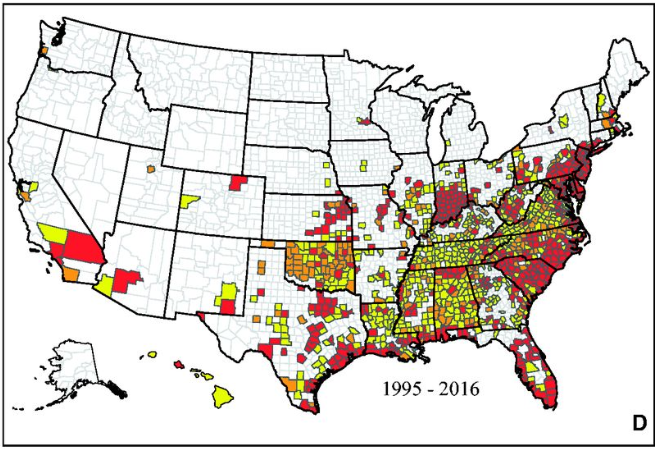 A
B
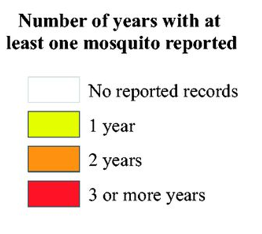 Maps showing the reported occurrence of Ae. aegypti (A) and of Ae. Albopictus (B) by county between 1 January 1995 and March 2016 in the United States.
Micah B. Hahn et al. J Med Entomol 2016;jme.tjw072
[Speaker Notes: Maps showing the reported occurrence of Ae. aegypti by county between 1 January 1995 and March 2016 in the United States. (A) Reported occurrence from 1 January 1995 through 1999, (B) reported occurrence from 1 January 1995 through 2004, (C) reported occurrence from 1 January 1995 through 2009, and (D) reported occurrence from 1 January 1995 through March 2016, representing the best knowledge of the current distribution of this mosquito based on collection records. Counties shown in white had no reported Ae. aegypti presence records within the specified time period. Counties shown in yellow had Ae. aegypti presence records for 1 year within the specified time period, those shown in orange had 2 years of presence records within the specified time period, and those shown in red had 3 or more years of presence records within the specified time period.


Maps showing the reported occurrence of Ae. albopictus by county between 1 January 1995 and March 2016 in the United States. (A) Reported occurrence from 1 January 1995 through 1999, (B) reported occurrence from 1 January 1995 through 2004, (C) reported occurrence from 1 January 1995 through 2009, and (D) reported occurrence from 1 January 1995 through March 2016, representing the best knowledge of the current distribution of this mosquito based on collection records. Counties shown in white had no reported Ae. albopictus presence records within the specified time period. Counties shown in yellow had Ae. albopictus presence records for 1 year within the specified time period, those shown in orange had 2 years of presence records within the specified time period, and those shown in red had 3 or more years of presence records within the specified time period.]
CONDUCTING SURVEILLANCE OF MICROCEPHALYIN TEXAS
THE TEXAS BIRTH DEFECTS REGISTRY:  WHAT IT IS
One of the largest active birth defects surveillance systems
Passive vs. active surveillance

Extensive quality control checks
Includes review of roughly 60% of records by clinical geneticists

Computerized database of infants and pregnancies affected by birth defects
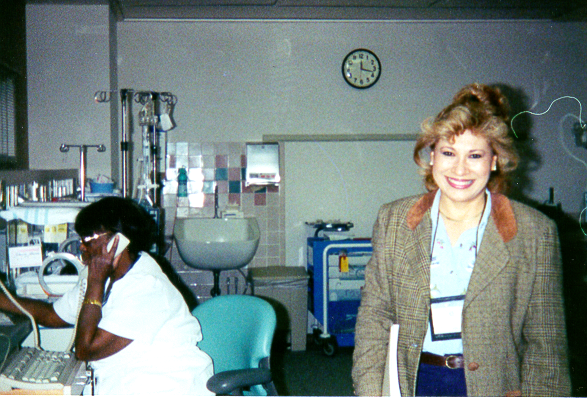 THE TEXAS BIRTH DEFECTS REGISTRY:  CASE DEFINITION
Infant/fetus has structural or chromosomal anomaly
Mother resident in TX at delivery
Birth defect diagnosed prenatally or within one year after delivery

Includes all pregnancy outcomes
THE TEXAS BIRTH DEFECTS REGISTRY:  WHAT IT DOES WITH THE DATA
Describe occurrence of birth defects in Texas

Conduct cluster investigations

Work with others in:
Research
Prevention
Linking families to available services
MICROCEPHALY-RELATED ACTIVITIES BY B.D.E.S.B.
Establish a consistent microcephaly case definition: focus on unexplained severe cases (HC < 3rd percentile)
Run baseline data so can detect any increases
Explain the current increases given that Zika is not in Texas yet
Collaborate with other programs 
Zoonosis Control
DSHS laboratory
NBDPN / CDC
Local and regional health departments
ENHANCED SURVEILLANCE OF MICROCEPHALY IN TEXAS
Collecting additional information for cases of microcephaly

Rapid ascertainment
In Texas
Reporting to National Birth Defects Prevention Network/CDC

100% review by clinical geneticists
DESCRIPTIVE EPIDEMIOLOGY OF MICROCEPHALY IN TEXAS
GENERAL PATTERNS IN TEXAS, 2008-2012
MICROCEPHALY BY MATERNAL AGESevere Unexplained Cases, TX 2008-2012
Mother’s Age
[Speaker Notes: This is a very well established maternal age pattern for Down Syndrome, in which rates increase exponentially with older age groups.]
MICROCEPHALY BY MATERNAL RACE/ETHNICITYSevere Unexplained Cases, TX 2008-2012
Mother’s Race/Ethnicity
[Speaker Notes: This is a very well established maternal age pattern for Down Syndrome, in which rates increase exponentially with older age groups.]
MICROCEPHALY BY MATERNAL RACE/ETHNICITY AND EDUCATIONSevere Unexplained Cases, TX 2008-2012
MICROCEPHALY BY HEALTH SERVICE REGIONSevere Unexplained Cases, TX 2008-2012
2.5
Texas statewide prevalence = 3.2 cases per 10,000 live births
4.9
2.2
2.2
1.5
1.6
2.1
4.6
2.4
4.0
1.7
[Speaker Notes: Increase driven primarily by less severe cases (ex. small head)]
MICROCEPHALY TIME TREND BY CLINICAL VARIABLES
MICROCEPHALY TIME TREND BY DEMOGRAPHIC VARIABLES
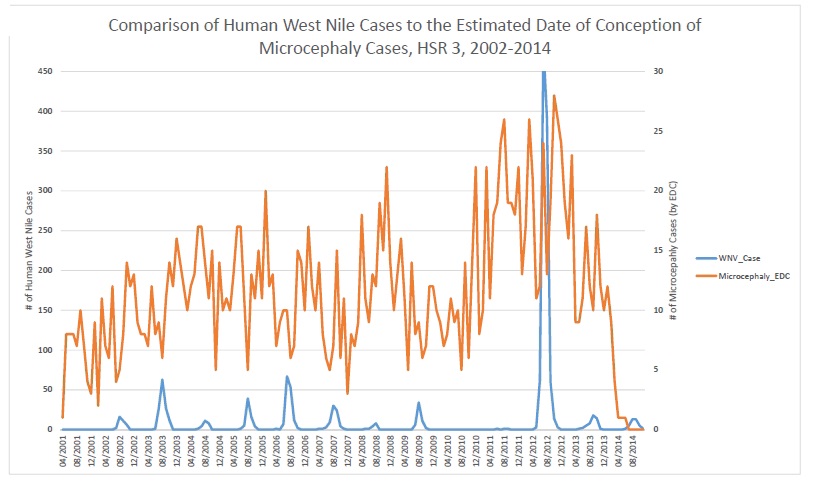 MICROCEPHALY TIME TRENDIDEAS
NOT due to Zika virus
May be due to other undiagnosed prenatal  infections(?)
May be partly due to changes in clinical practice / billing  
Suggested by seeing greatest increase in:
Cases with no documented cause
Milder cases
Certain regions of Texas
Certain forms of payment
MICROCEPHALY AND WHAT ELSE?
THANKS



To request birth defects data: 
birthdefects@dshs.state.tx.us

Web site:  
http://www.dshs.texas.gov/birthdefects/
Thank you
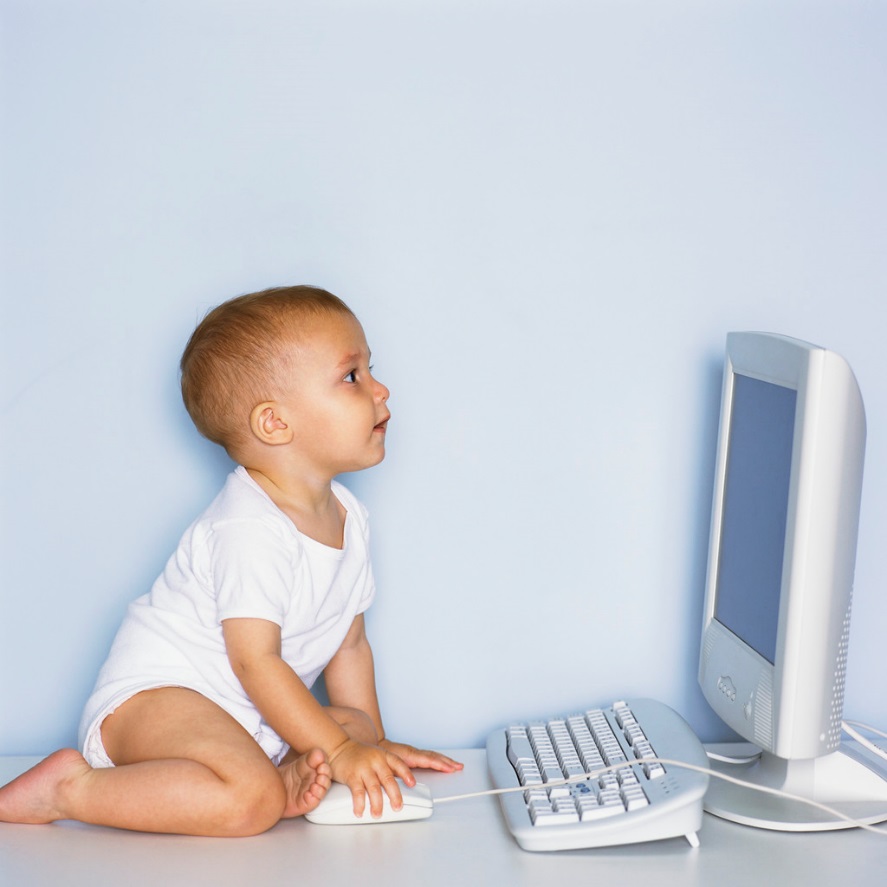